Directional x-ray radiation produced by plasma magneto-static undulator (AE99)ß
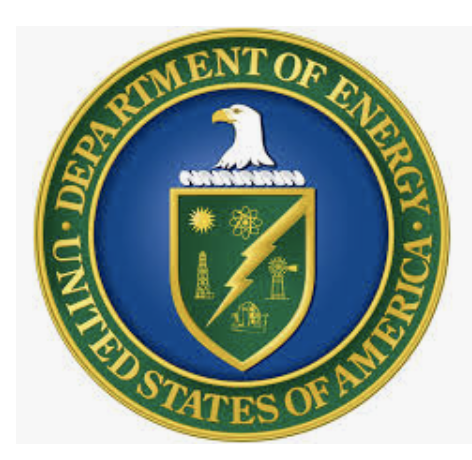 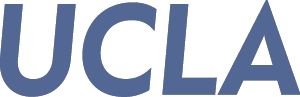 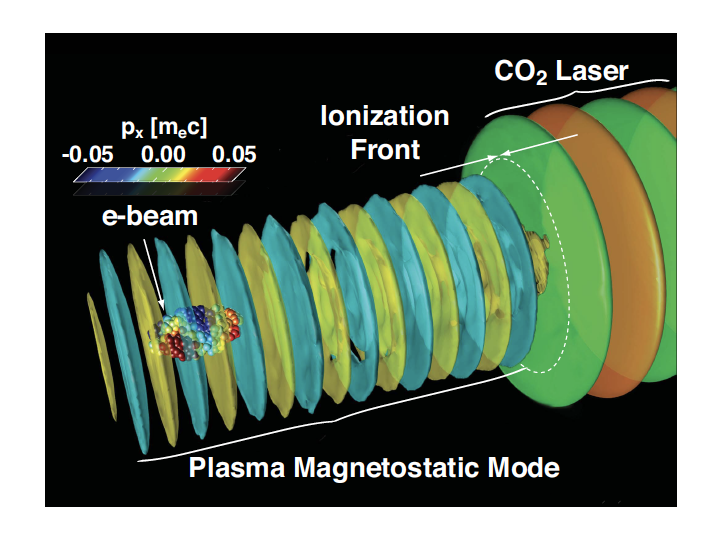 P.I. C. Joshi 

Team: M. Sinclair, Yipeng Wu, Nie Zan 
and Chaojie Zhang, F. Fiuza and W.B. Mori
UCLA
F. Fiuza, L. Silva and C. Joshi PRSTAB 13(8):080701, Aug 2010
W.B. Mori, Phys. Rev. A 44, 5118 (1991)
Currently supported by DOE-NNSA, DOE-HEP
Activities and impacts for past year
Experiment officially approved in June 2020
AE88, AE 98 and AE99 have either a scientific, diagnostic, set-up overlap
Had a series of meetings between these PIs and the ATF staff
Low power 
CO2
Gas jet, 
Electron
 beam
  probe
Electron 
spectrometer
AE99
Thomson
 scattering 
Beam
AE88
High power CO2
E- beam
IR spectrometer
TW, 800 nm 
Counter propagating to CO2
AE98
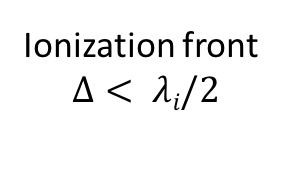 What happens when e.m. wave is incident on a relativistic underdense plasma ionization front?
Free Space
                     Containing Gas
Incident wave
Boundary conditions at the ionization front are E and B must be continuous and J=0 since electrons are born at rest
3 boundary conditions allows for 3 modes
Ref: F. Fiuza, L. Silva and C. Joshi  PRSTAB 13(8):080701, Aug 2010
Observable 1:Transmitted and reflected frequency upshifted em waves
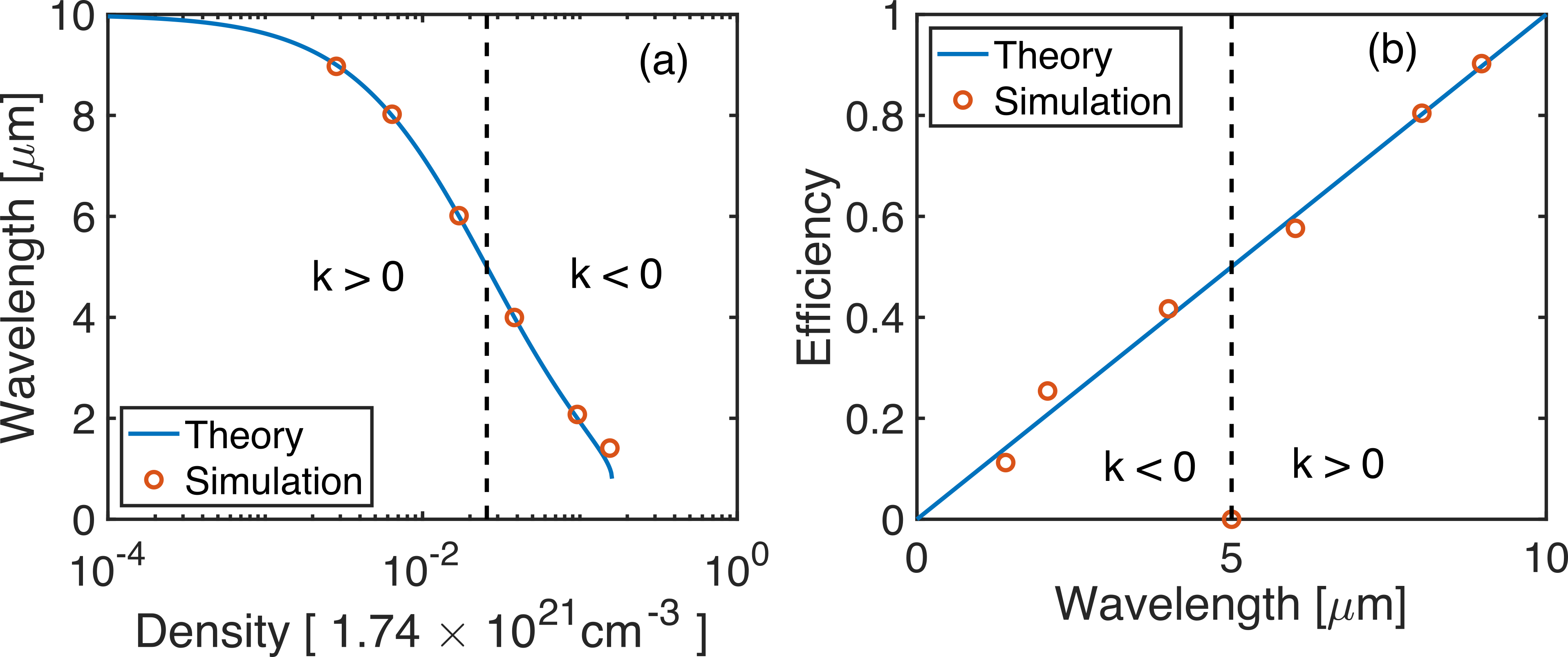 For 10.6 um incident 

Up to density of 4x1019 cm-3
The upshifted wave is transmitted

Beyond this density the wavenumber 
of the wave becomes –ve

The upshifted wave therefore
Is now reflected.
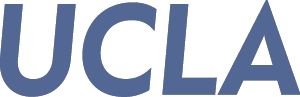 Observable 2: MS mode
W.B. Mori, Phys. Rev. A 44, 5118 (1991)
½ m vosc2 =  1.5 kV  for CO2
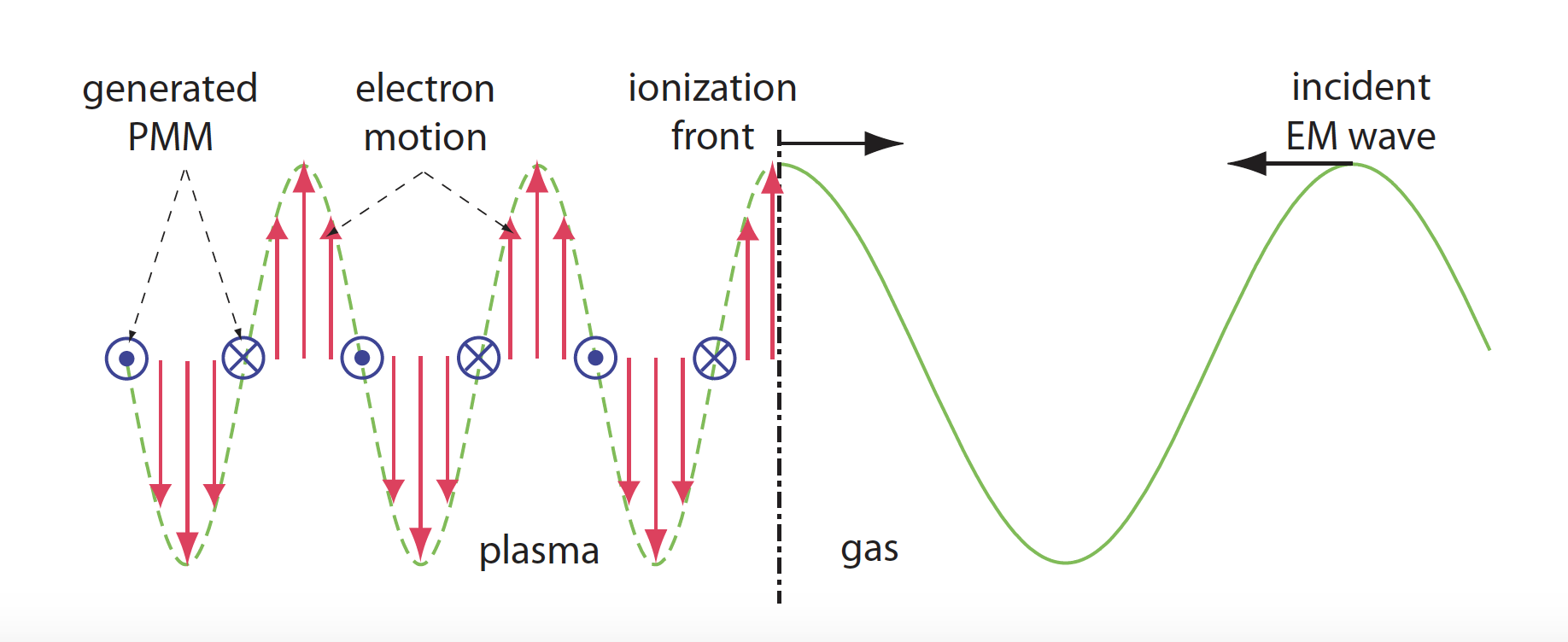 Relativistic
Ionization front must be narrower than ½ wavelength of CO2 radiation
Goals of Yr1 experiment
1)Characterize a very high density hydrogen jet.

2) Measure the frequency shift of the transmitted radiation and shoe that it is consistent with theory. (IR spectrometers in both reflected and transmitted directions to CO2- need only the 0.8 and 9 um lasers colliding)

3) Direct probing of the M.S. mode using the e-beam probe (if both lasers and e-beam are available- covered in Chaojie’e AE98 talk)

4) Measure the ion density fluctuations associated with the M.S. mode by Thomson scattering using the transversly propagating 800 nm probe laser.
Goal 1:High density Gas jet for AE99
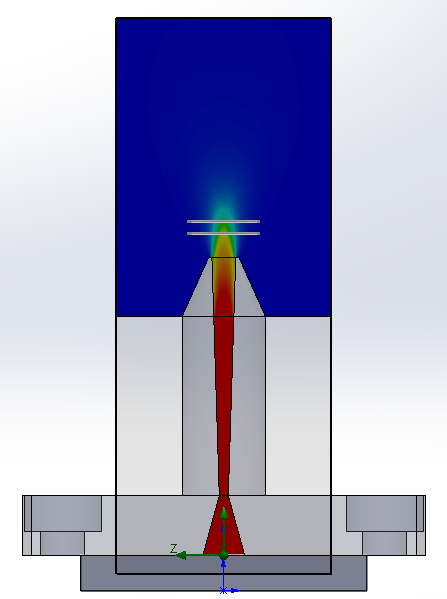 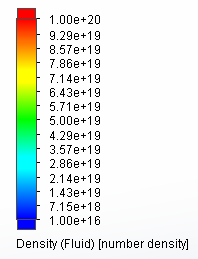 Electron density at 2 mm above nozzle exit
Backing pressure: 800 psi
7
Goal 2: TR and R- IR spectrometer
Wavelength 
dispersive
element
Focusing
lens
Collimating 
lens
TR Spec.
CO2 laser
Pyrocam IV
Transmission IR Spectrometer

10-5 micron range
Dispersion element: CdTe prism
Resolution better than 0.1 um
Detector: Pyrocam



Reflection IR Spectrometer

5-1 um range
Dispersion element : CdTe prism
Resolution better than 0.1 um
Detector: Pyrocam
Ti:Sapph 
OAP
Ti:Sapph
Quads
Beam dump
Linac
BPM
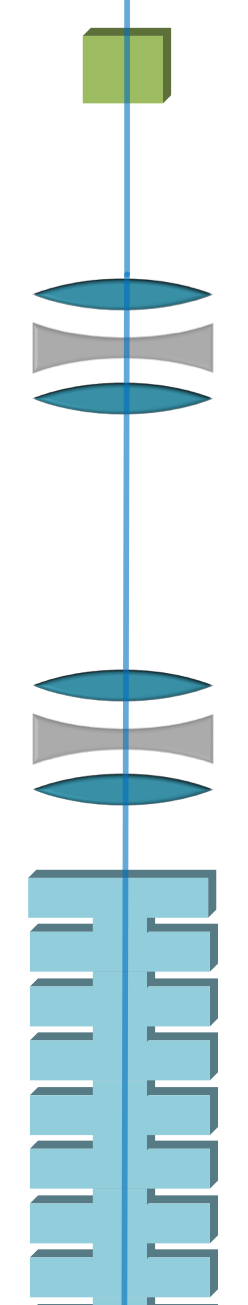 gas jet
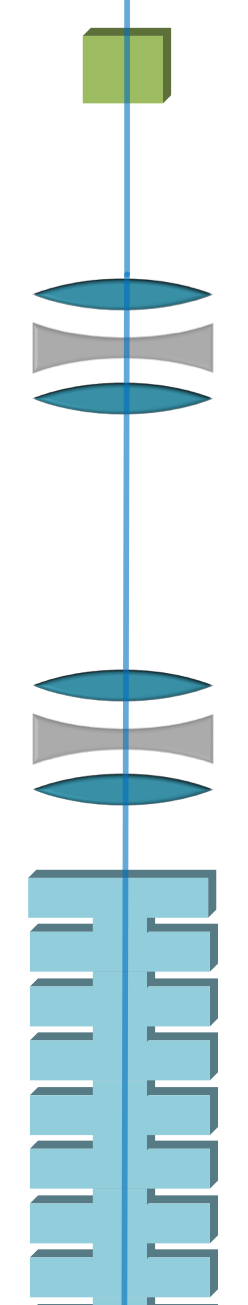 PMQ’s
IP
e- diag
mirror
CO2 
OAP
Wavelength 
dispersive
element
Collimating 
lens
Focusing
lens
Pyrocam IV
8
R Spec.
Details of TR and R- IR spectrometer
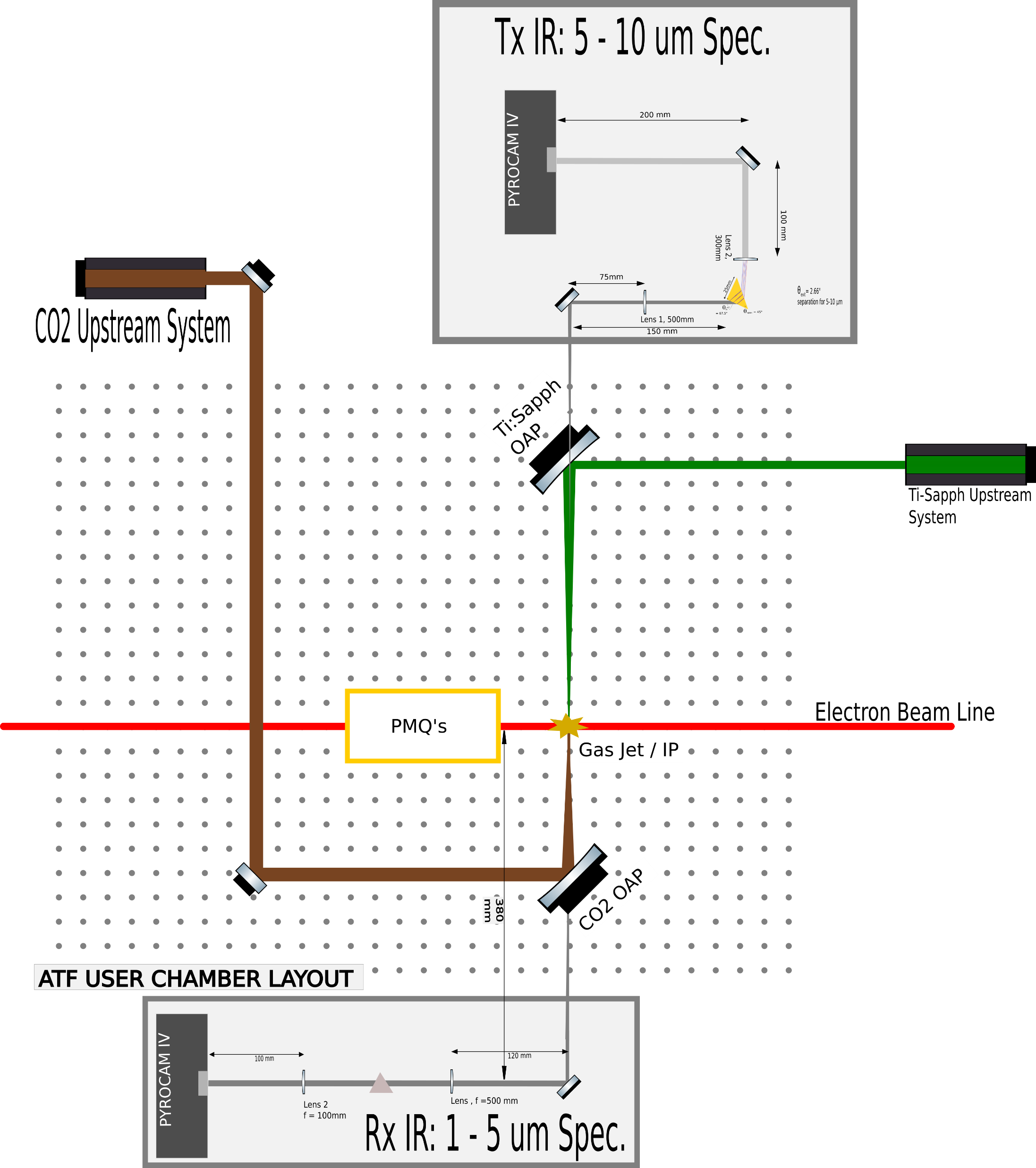 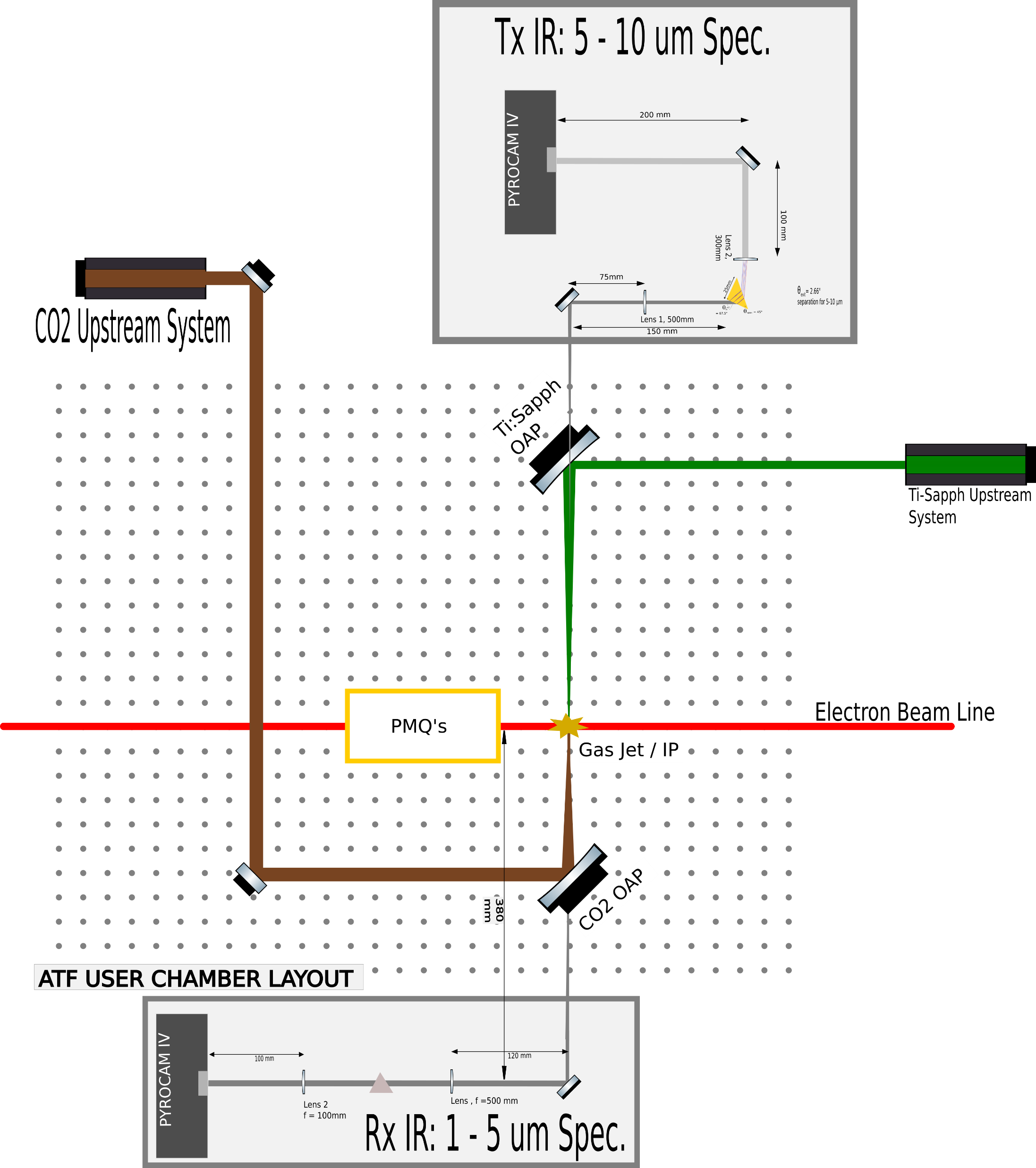 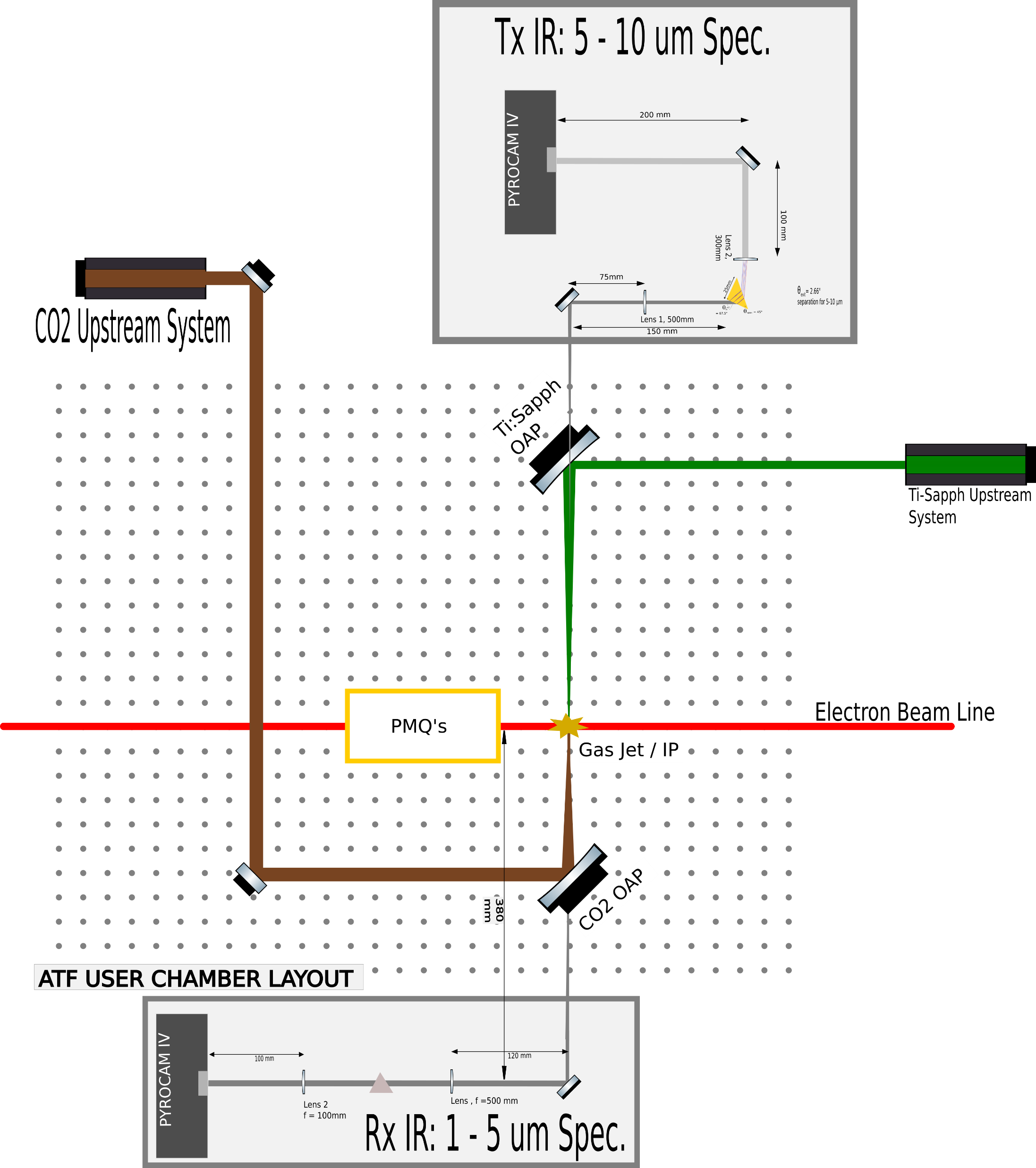 Goal 4: Thomson scattering for probing density fluctuations associated with MS  (AE99) and Weibel modes(AE98)
AE98
There may exist (ion) density fluctuations associated with Weibel instability
Wavelength: 10-0.1 ωp/c (3-300 μm for ne=1018 cm-3)
Wavevector: parallel to the CO2 propagation direction
Δn/n0 ~ <1%

AE99
A large density modulation (plasma grating) is expected to form when a magnetostatic mode is excited
Wavelength: 2.3 μm
Wavevector: parallel to the CO2 propagation direction
Δn/n0 ~ >10%
10
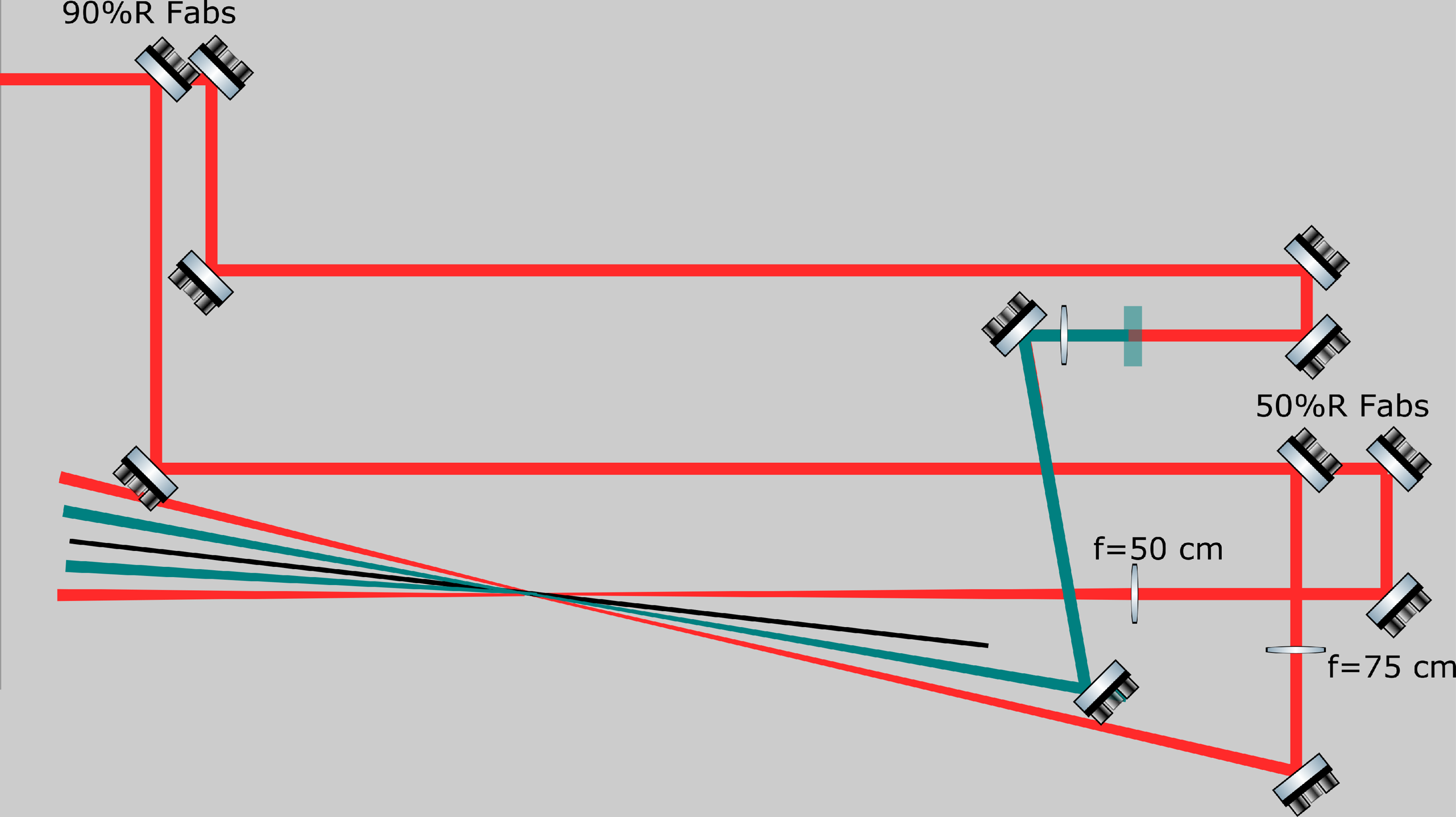 GOAL 4:  Measure Plasma density fluctuations associated
 with the MS mode directly by Thomson Scattering
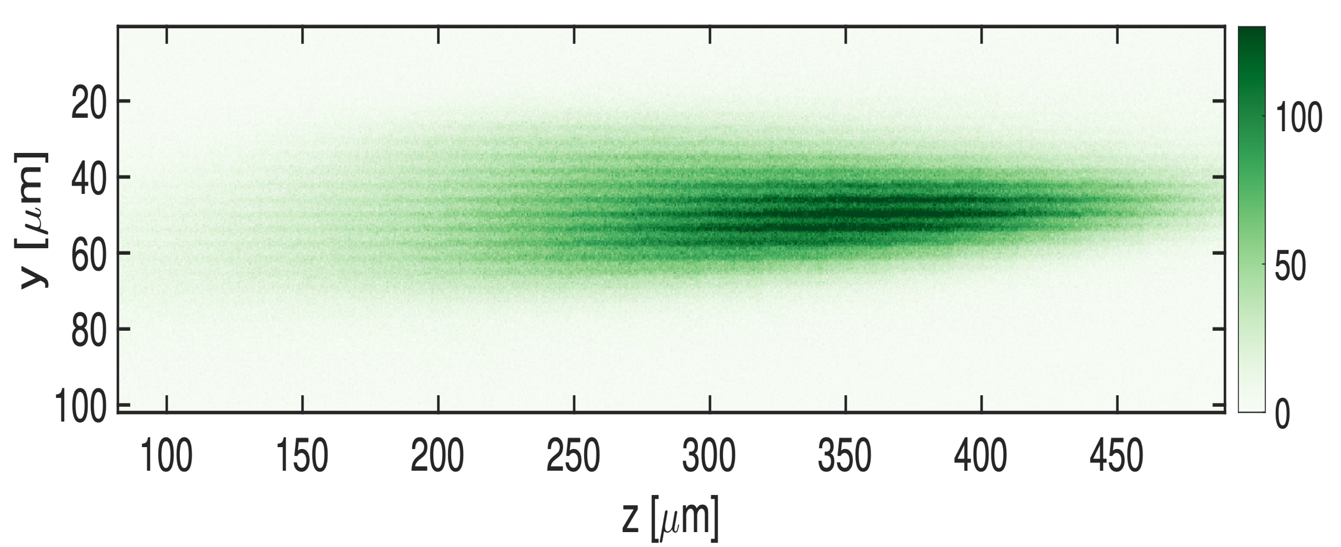 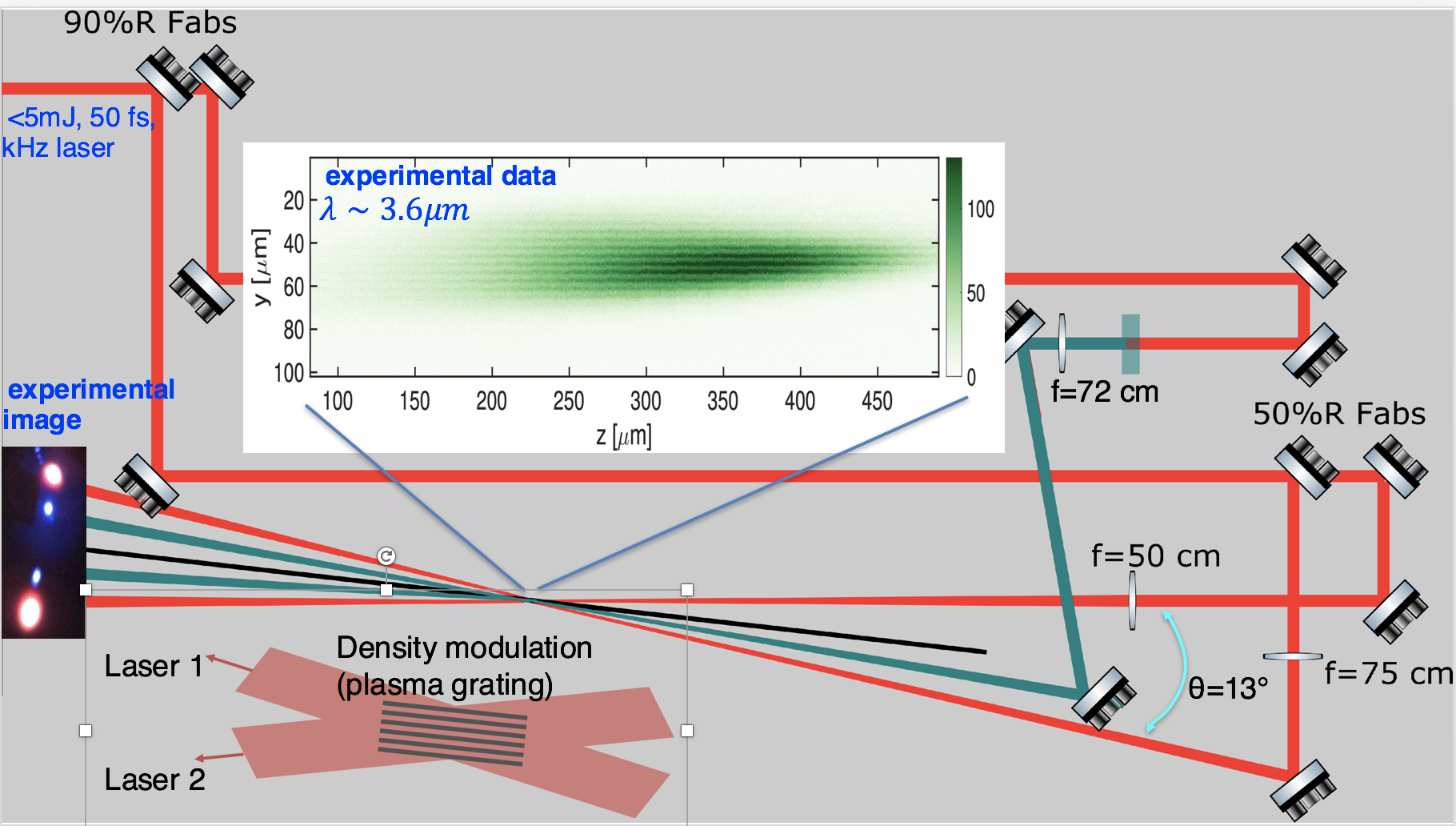 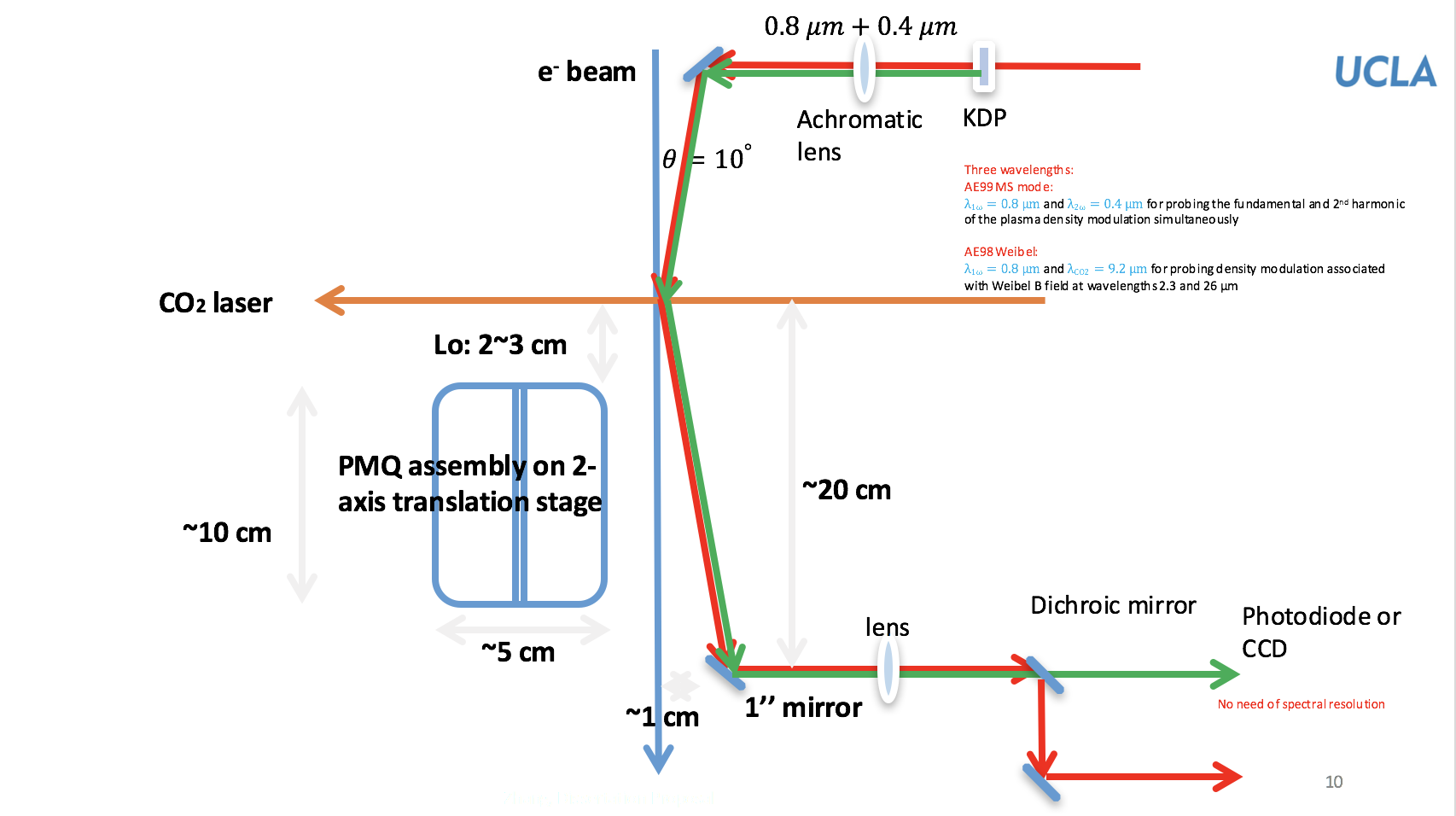 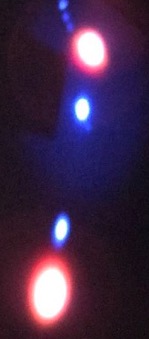 A benchtop experiment done at UCLA to show that we can measure 3.6 um wavelength density fluctuations
Density modulation (plasma grating)
Density modulation (plasma grating)
Density modulation (plasma grating)
Laser 1
Laser 1
Laser 1
Laser 2
Laser 2
Laser 2
Summary: Timeline of the Experiment
Dec.20-March 21: assembly and testing of diagnostics at UCLA
Current-May 21:  discussions with Navid and ATF personnel regarding 
                               assembly, synergies and conflicts with other experiments
Jan21-ongoing     discussion with ATF staff regarding availability of e-beam,
                               CO2 laser and TW Ti-sapphire laser 
Aug 15-31st            Set up AE98 and AE99
Sept 1st0-Sept 30  Experimental run time.
COVID 19 impact
1. Travel to ATF was not possible
2 We Set up experimental teams for AE98 and AE99
3 Between Sept and November had a number of bi-weekly meetings
4 Zan Nie gave an invited talk at the Online APS-DPP meeting
5 Invited talk written up for publication in PoP
6 Quadrupole permanent magnets needed for imaging diagnostic and
7 The IR spectrometers designed and parts ordered
8 Gas nozzles needed for both AE 98 and AE 99  aquaired
9The Thomson scattering diagnostic set up and shown to work at UCLA
Electron Beam Requirements
Same as AE88 and AE98
CO2 Laser Requirements
Near IR Experimental Laser Requirements
Special Equipment Requirements and Hazards
Electron Beam
Same as AE88 and AE 98. Only the location of the screen to detect the deflected electrons will be different.

CO2 Laser
Prefer 2TW capability but can begin with 3GW 

Ti:Sapphire and Nd:YAG Lasers
Thomson scatterring can be done with a few mJ beam but need 80-100 mJ fully compressed capability for ionization front generation.

Hazards & Special Installation Requirements
None expected
Experimental Time Request
CY2021 Time Request (combined for AE 98 and AE 99
Time Estimate for Remaining Years of Experiment (including CY2021)
* Laser = Near-IR or LWIR (CO2)  Laser
EXTRA SLIDES
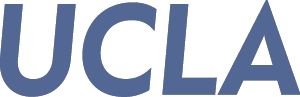 What is a plasma magneto-static (MS)mode
The two normal electrostatic modes (collective waves) in an unmagnetized plasma are Bohm Gross Waves or electron plasma waves and ion acoustic waves.
Unmagnetized plasma can support another mode. It has zero frequency but a spatially periodic magnetic field –magneto-static (MS) mode.
How is it produced?  it is produced by a periodic excitation of dc currents in the plasma.
There is a connection between this mode and the filamentation/Weibel instability produced magnetic field (see Chaojie Zhang’s proposal) 
This mode has hitherto not been observed.
Design
A
B
B
A
Lp
Lo
L1
L2
L1
image plane
object plane
Beam energy: 50.5 MeV
In the experiment, L2 can be 
adjusted using a moving stage
with micron-level precision.
Simulation results using the particle tracking code ASTRA
Space charge force included

0.85m case
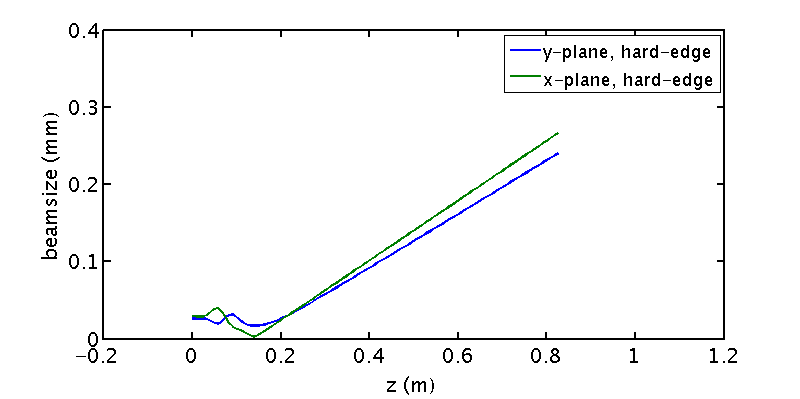 The magnification factor:

X plane 9.49; Y plane 9.40
PMQ region (the smallest inner diameter ~6mm, no beam loss)
Scan the position of the image plane (Lp)
0.85m case
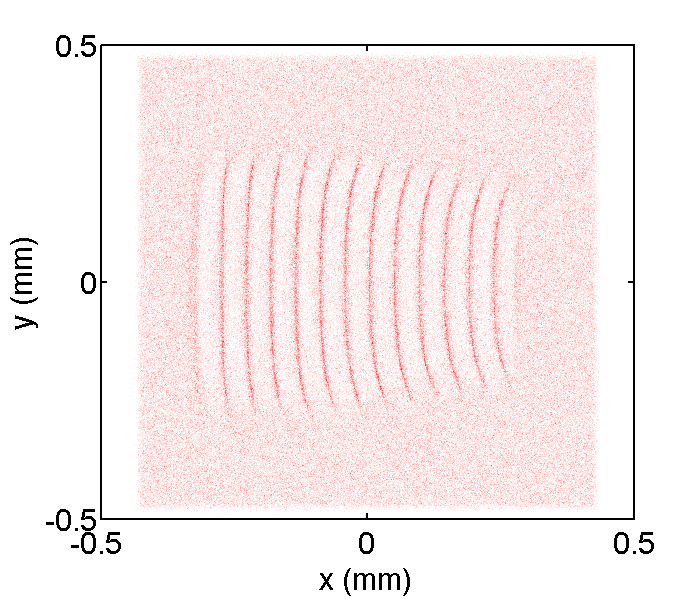 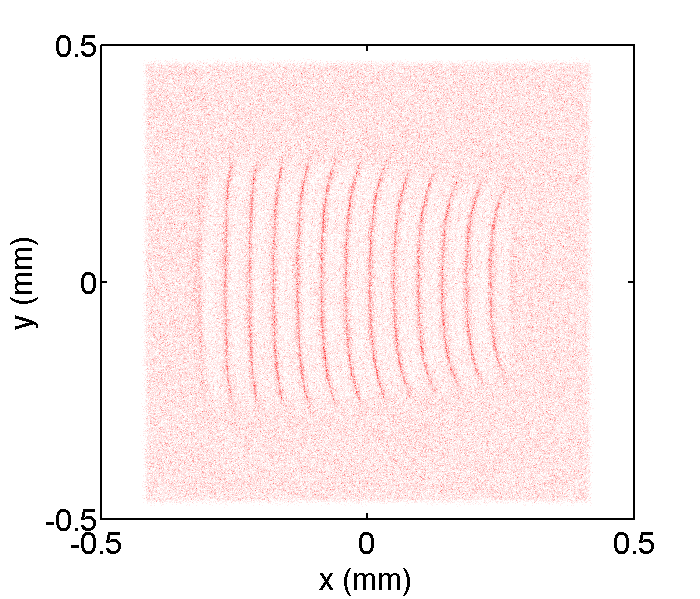 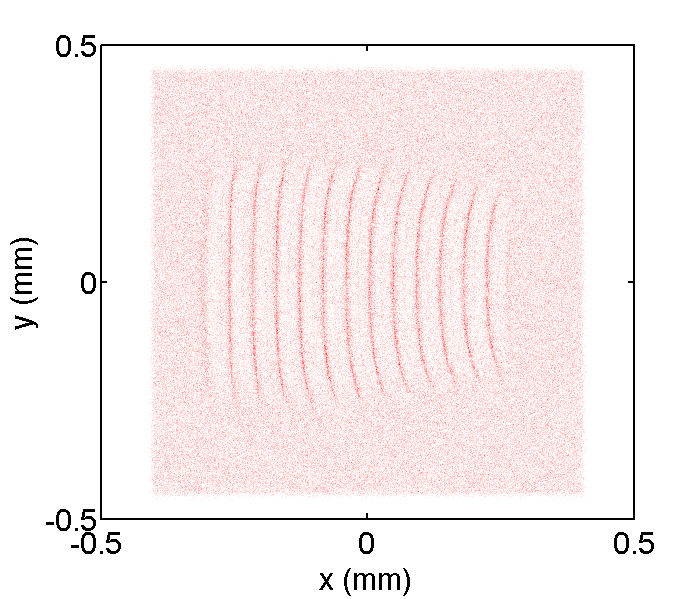 z=0.83m
z=0.85m
z=0.81m
Simulation results using the particle tracking code ASTRA
quasi point-to-point (R12≈0)
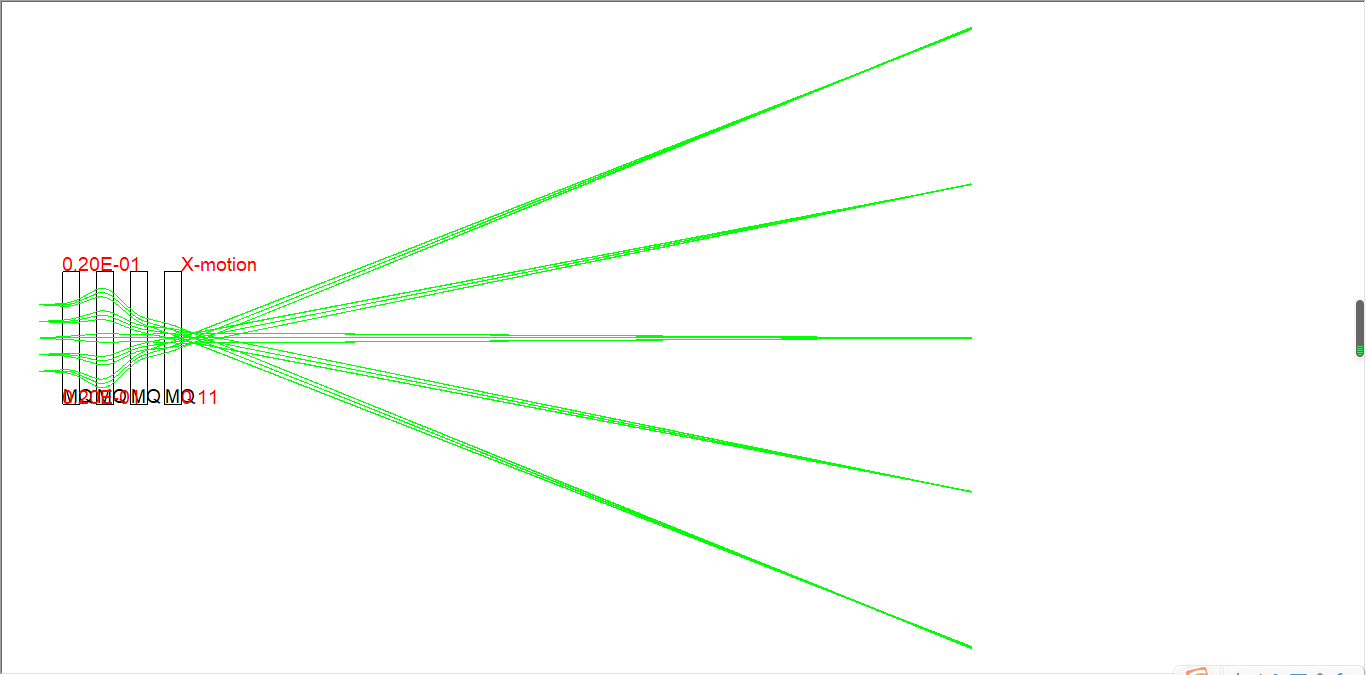 0.85m case
z=0.81m
z=0.85m